Column 18” Subwoofer Speaker
DS-C615
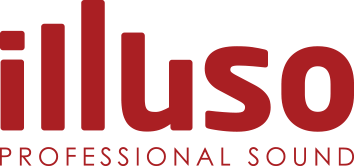 Professional Column Speaker System
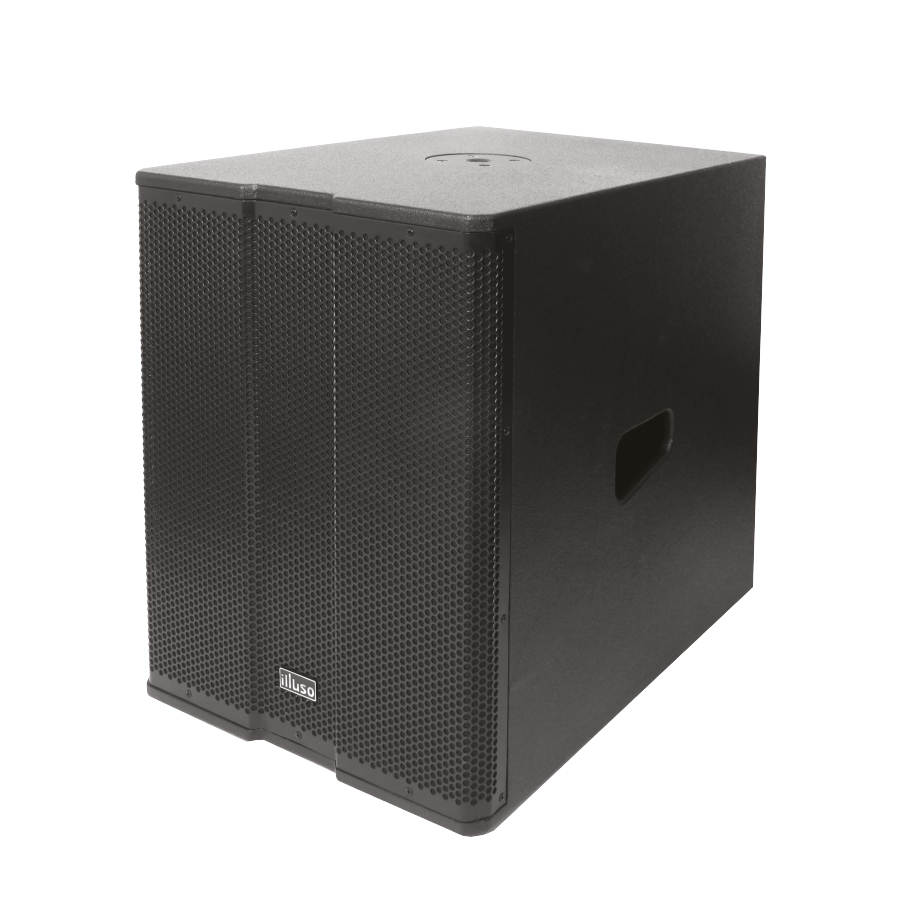 FEATURE
15” 파워드 서브우퍼
서브우퍼 Amp + 풀 레인지 Amp 지원
DSP 탑재로 소리의 밸런스 조정
소프트웨어 연결로 유저 세팅 가능
SPECIFICATION
서울시 동작구 상도로 17 동화빌딩
TEL : 02-825-0300 FAX: 02-825-1141
www.dhe-av.co.kr
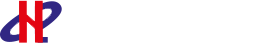